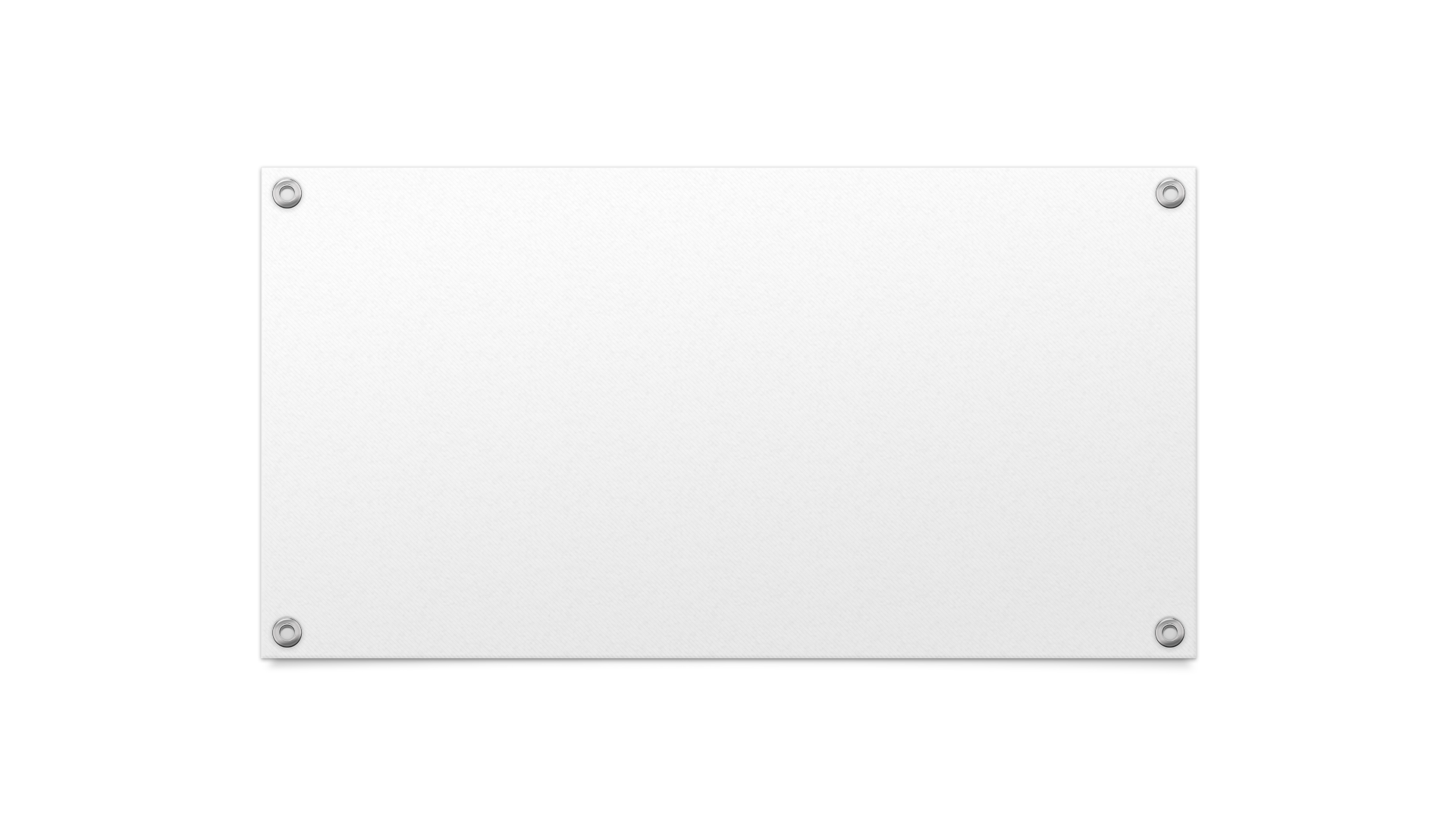 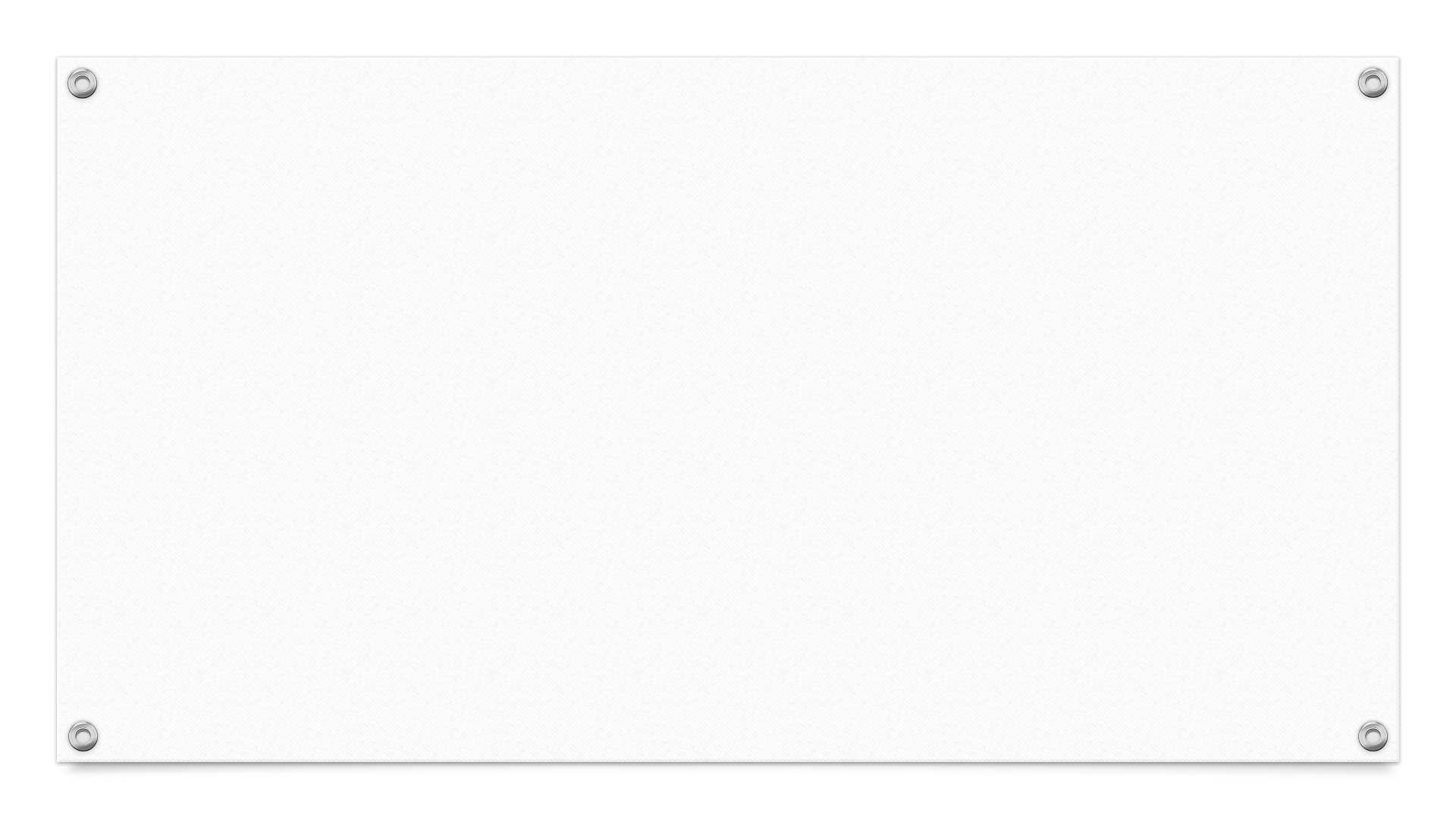 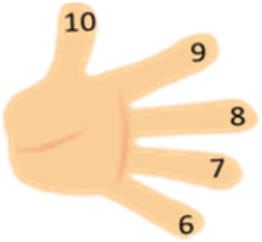 Multiplicación con las manos
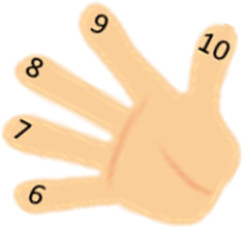 Departamento de Matemática
Profesor: Carlos Castro Díaz
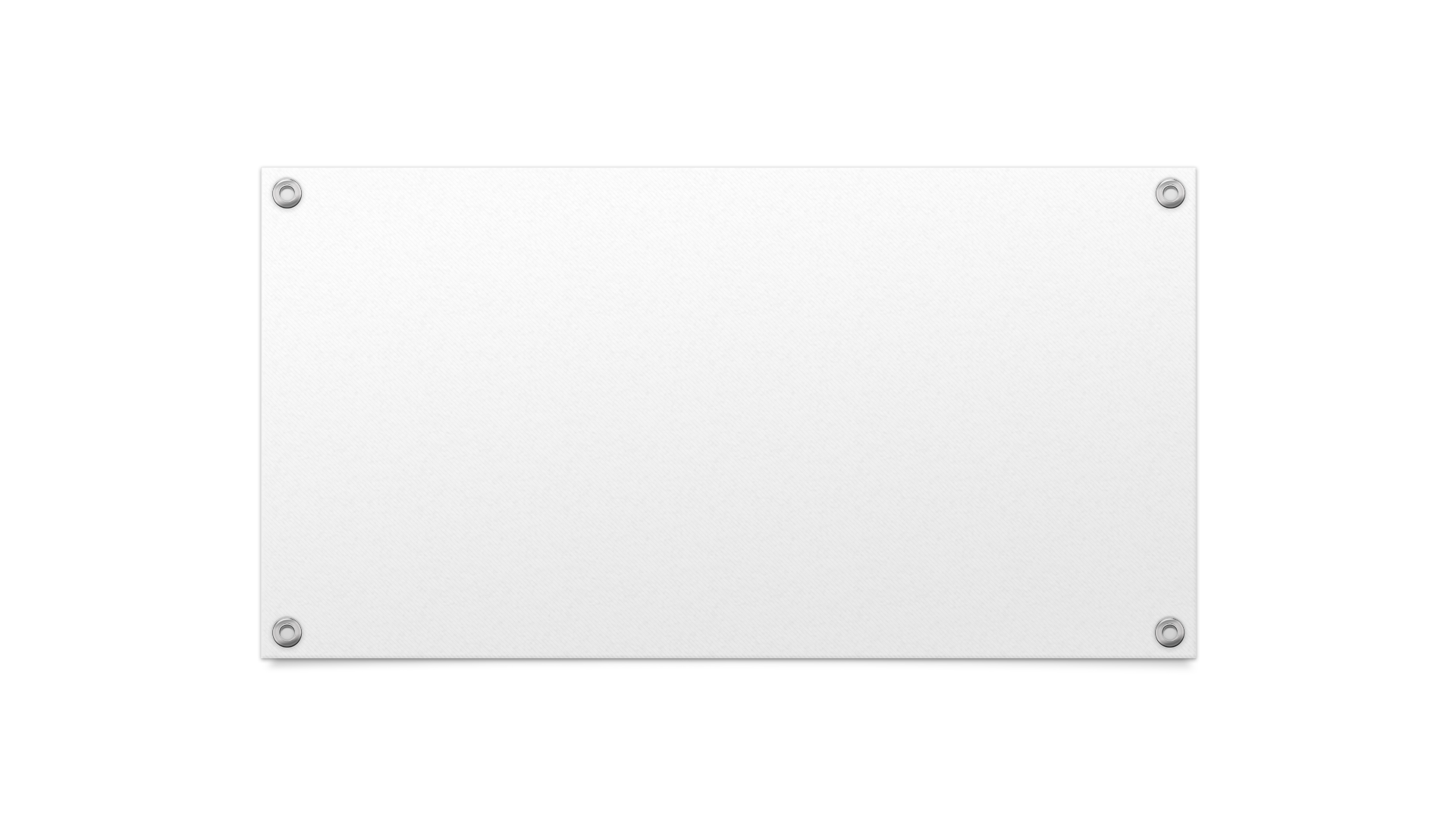 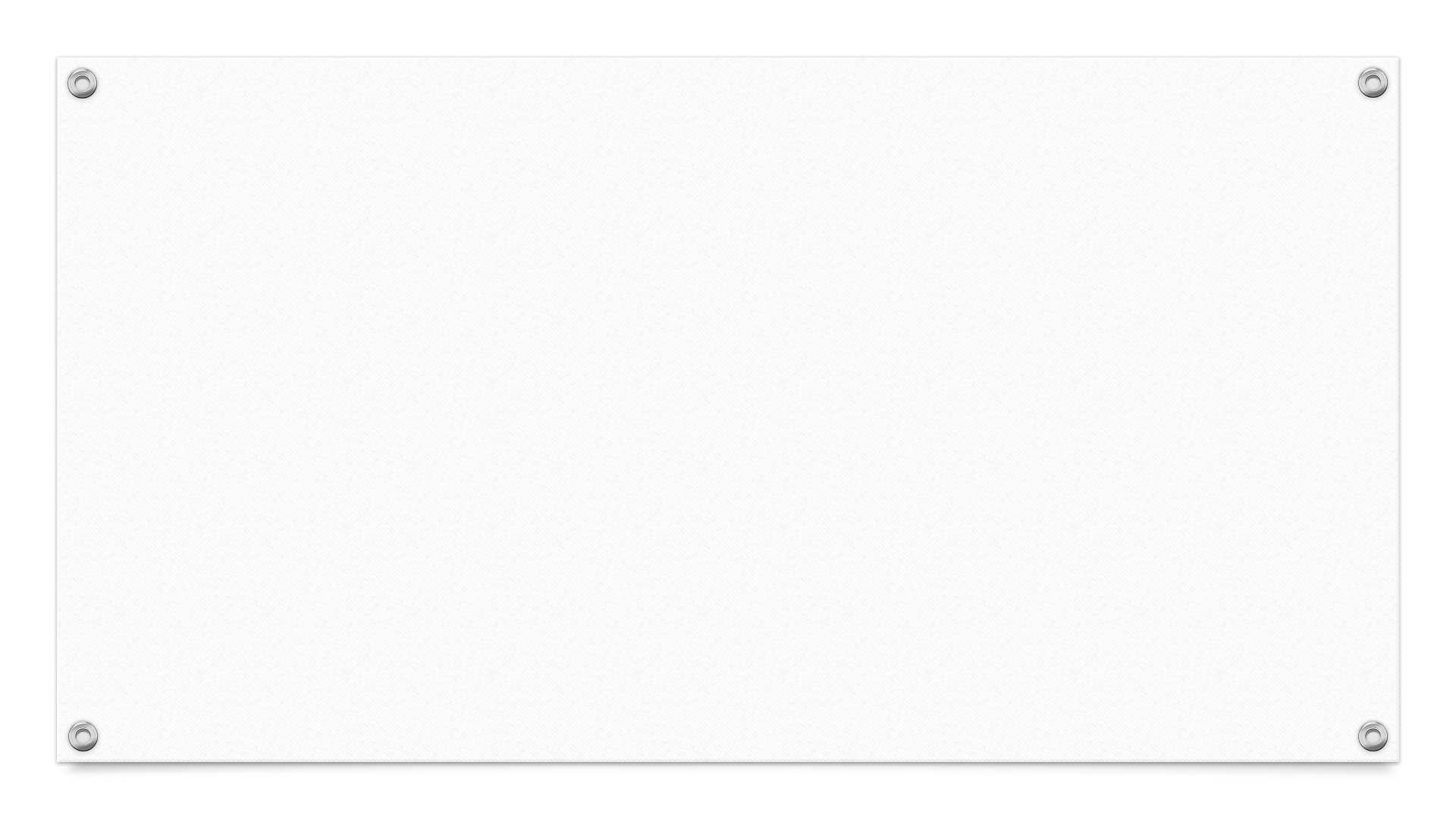 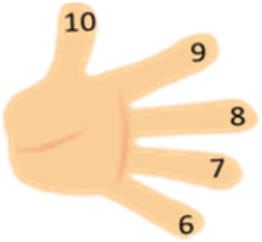 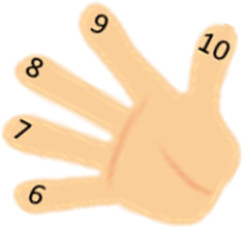 Curiosidades Matemáticas
Curiosidades matemáticas
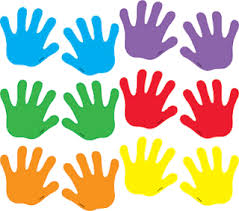 Multiplicando con las:
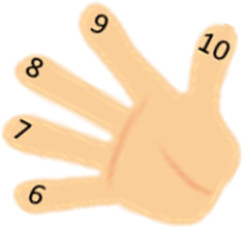 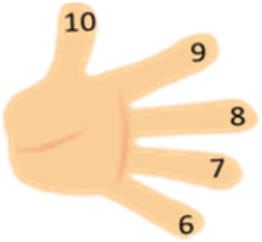 Curiosidades matemáticas
Pamela descubrió que con los dedos de sus manos podía multiplicar, observa lo que hizo:
2
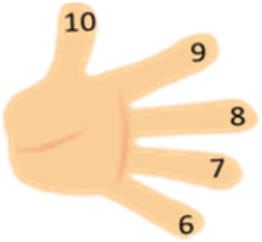 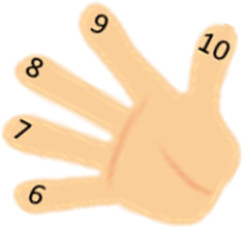 8 • 9 = ?
72
70
Curiosidades matemáticas
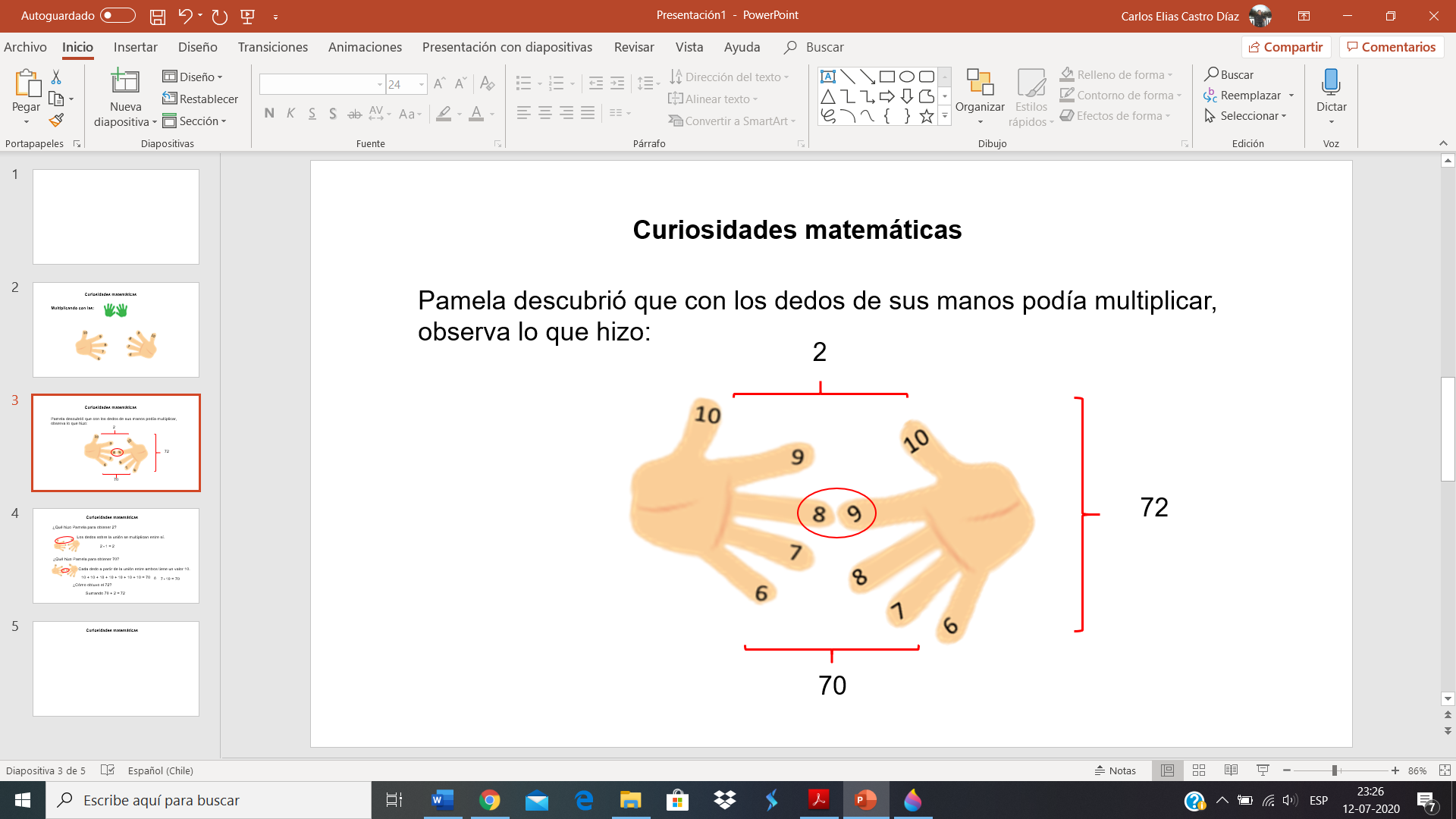 ¿Qué hizo Pamela para obtener 2?
2 • 1 =
2
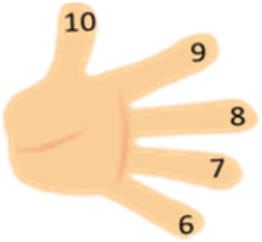 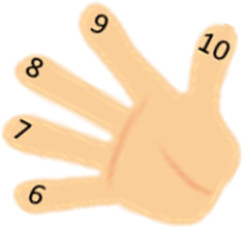 Los dedos sobre la unión se multiplican entre sí.
¿Qué hizo Pamela para obtener 70?
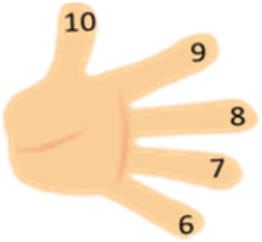 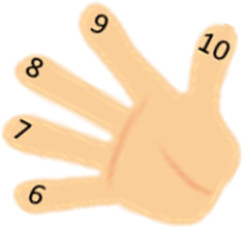 Cada dedo a partir de la unión entre ambos tiene un valor 10.
70
ó
+
+
10
=
70
+
10
10
10
+
10
+
10
10
10
•
7
+
=
¿Cómo obtuvo el 72?
72
=
2
Sumando
70
+
Curiosidades matemáticas
¡Manos a la obra!
¿Cuánto es 9 por 7?
¿Cuánto es 6 por 8?
3
1 • 3 =
8
4 • 2 =
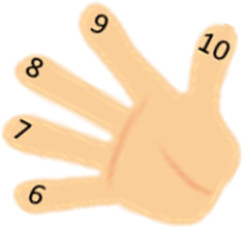 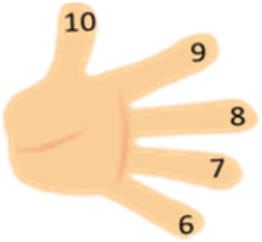 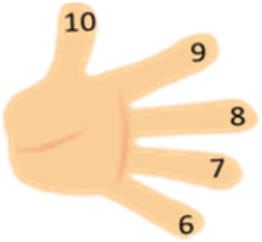 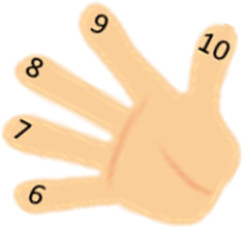 48
8 + 40 =
63
3 + 60 =
6 • 10 =
60
40
4 • 10 =
Curiosidades matemáticas
Recuerda…. qué
1
4
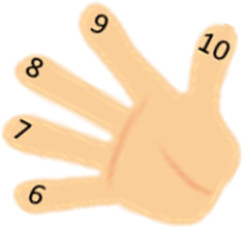 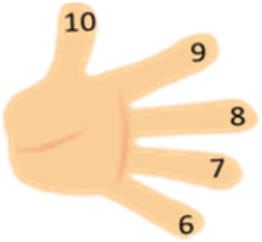 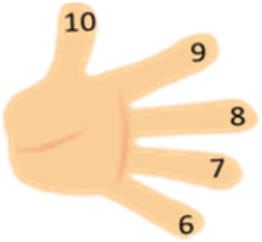 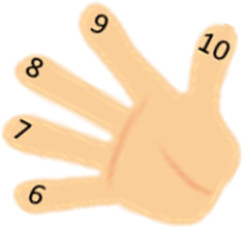 Desde el dedo meñique 
al dedo pulgar, tienen valor 
del 6 al 10.
Los números de arriba, que están sobre la unión  de ambos dedos tienen valores unitarios, los números que se unen y los quedan bajo de la unión entre ambos dedos tienen valor 10.
Curiosidades matemáticas
Se multiplican los números de arriba entre sí, y da como producto 4.
4
4
1
=
•
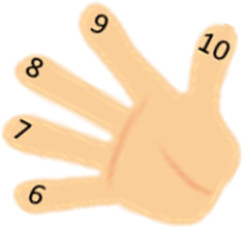 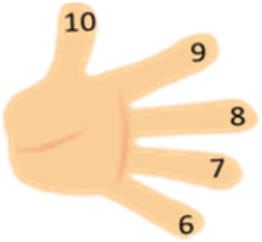 54
50
5
10
•
=
Cada dedo a partir de la unión entre ambos, tiene un valor 10. Por lo tanto, da 50
Sumamos 50 más 4 nos da como producto…
56
Curiosidades matemáticas
Ahora piensa…
7
8
•
?
=
2
6
3
=
•
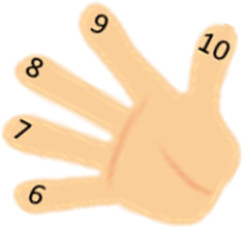 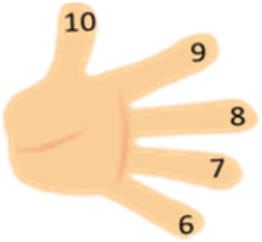 5
10
50
•
=